Political and Economic Situational Analysis of Kenya’s Philanthropic Landscape
Rose Oronje, PhD 
Director – Public Policy & Communications, AFIDEP
March 30, 2021
AFIDEP in Brief
Some examples of our Work: 
Informed the African Union’s focus on promoting the demographic dividend paradigm in accelerating Africa’s economic growth

Supported 15 countries to integrate demographic dividend in their medium term plans

Trained 1,000+ civil servants across Africa in evidence-informed decision-making (EIDM)

Developed evidence tools being used in MoHs & Parliaments in Kenya & Malawi - EIDM guidelines, manuals for bill & budget analysis
Regional non-profit research & policy institute established in 2010

Mandate: 
To promote & enable sustained use of research & other types of evidence in government policy formulation, programme design & implementation 

What we do: 
Research 
Capacity development – for sustained evidence use in decision-making
Introduction to the Situation Analysis
Purpose & Objective
Study Design & Methods
Study was a component of a larger study commissioned by CIFF-Africa to generate evidence needed to inform its strategic engagement efforts

Study objective: Provide an understanding of the state of philanthropy in Kenya:
General context
Legal & policy context
Key stakeholders
Challenges 
Opportunities
‘Light touch’ political economy analysis
Institutions (formal & informal) 
Stakeholder interests & incentives
Values & ideas 

Methods
Document review 
Key informant interviews (6)
Results
General Context
Rampant corruption

Fast emerging local corporate/foundation philanthropy 

Changing donor funding environment
Strong spirit of giving 
Family, community, & national level giving efforts are a norm
Diaspora remittances rising

Government’s weak capacity to meet social needs of many Kenyans

Informal economy remains dominant – 83%
Legal & Policy Framework
Several laws exist, but many inhibit rather than enable philanthropy
Public Organisations Benefits Act 2013 
Income Tax Act 
Income Tax (Charitable Donations) Regulations 2007
Valued Added Act
Customs Act
Excise Duty Act 
Public Officer Ethics Act
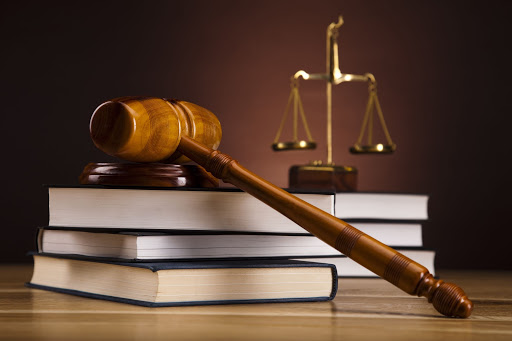 Stakeholders
Categories of key stakeholders
Priority/Key Stakeholders
Government: 
Parliament; National Treasury; Kenya Revenue Authority; NGO Coordination Board, Unclaimed Assets Authority
Local Foundations: 
Equity Foundation, Safaricom Foundation, Kenya Community Development Foundation, Chandaria Foundation, KenGen Foundation, Aga Khan Foundation, Lions Club, Rotary Club, and Kenya Commercial Bank Foundation 
Kenya Diaspora Alliance 
East Africa Philanthropy Network
Government – various agencies

Local Foundations 

Global donor/funding agencies 

Media 

Civil society, including community-level self-help initiatives (Chamas, SACCOs)
Challenges
Civil society infrastructure needed to promote social accountability in philanthropy is weak

Effects of the COVID-19 pandemic
Low levels of institutionalization of local philanthropy

High levels of corruption undermine public trust in giving

Inhibitive legal & policy environment
Opportunities
Emergence of digital platforms for mobilizing local resources
Vibrant & growing corporate philanthropy
Existence of many CBOs provide opportunity for community-level mobilization & reach 
Growing number of high net-worth individuals
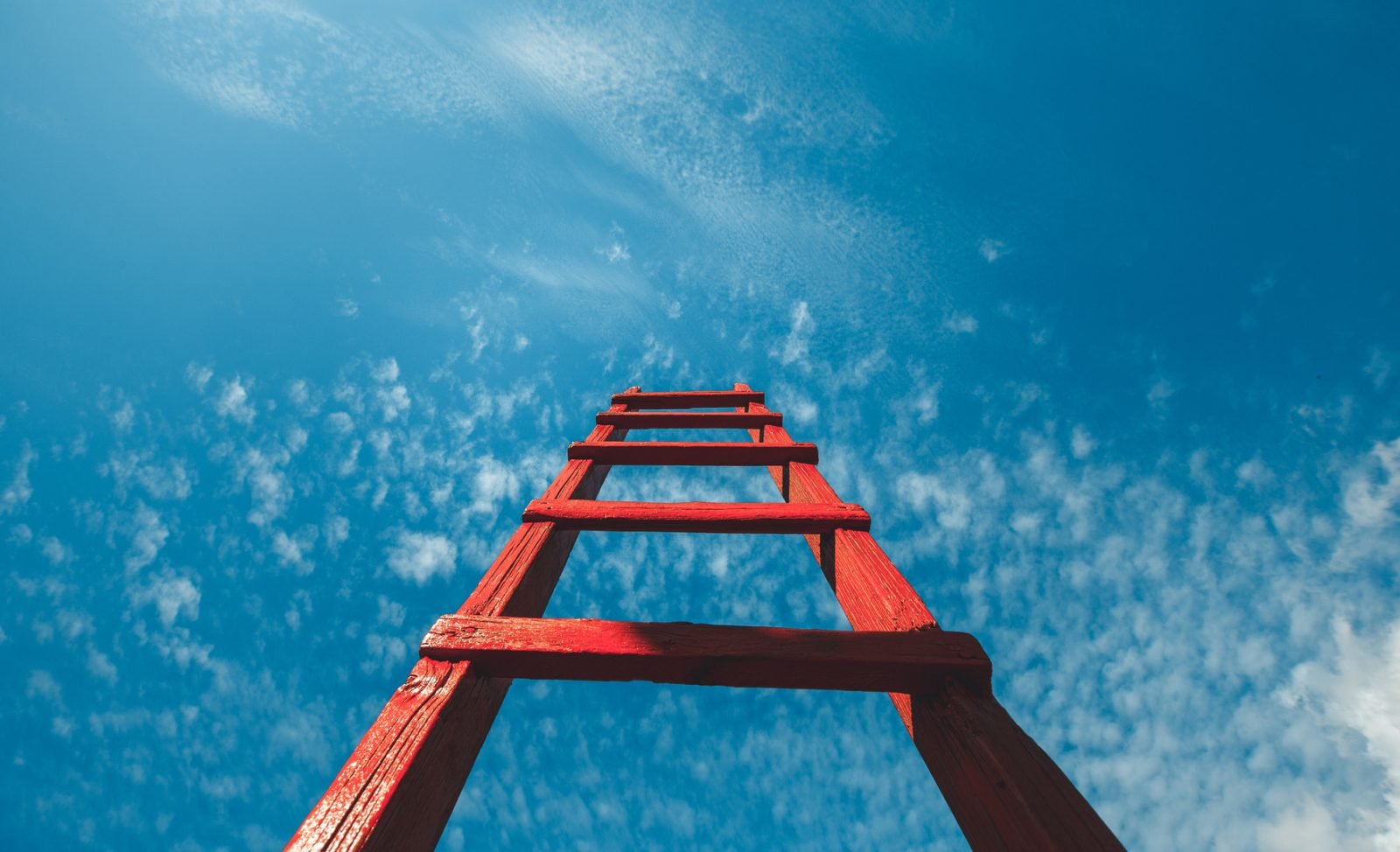 Opportunities
Devolution 
Existing platforms for networking
East African Philanthropy Network
Kenya Community Development Foundation 
Existence of an organized diaspora platform 
Changing donor environment 
Rising public debt
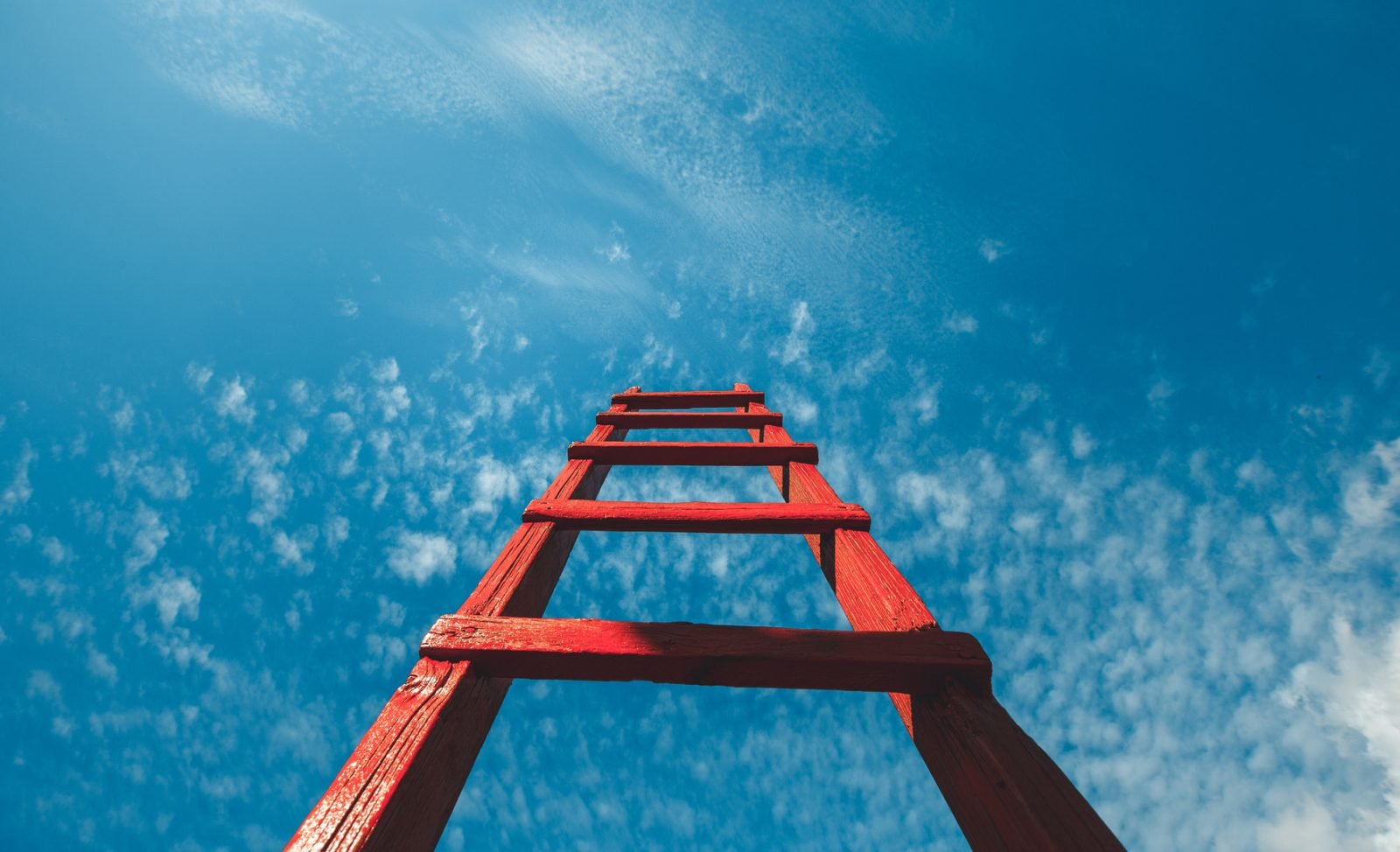 Ahsanteni Sana!

Contact:
rose.oronje@afidep.org